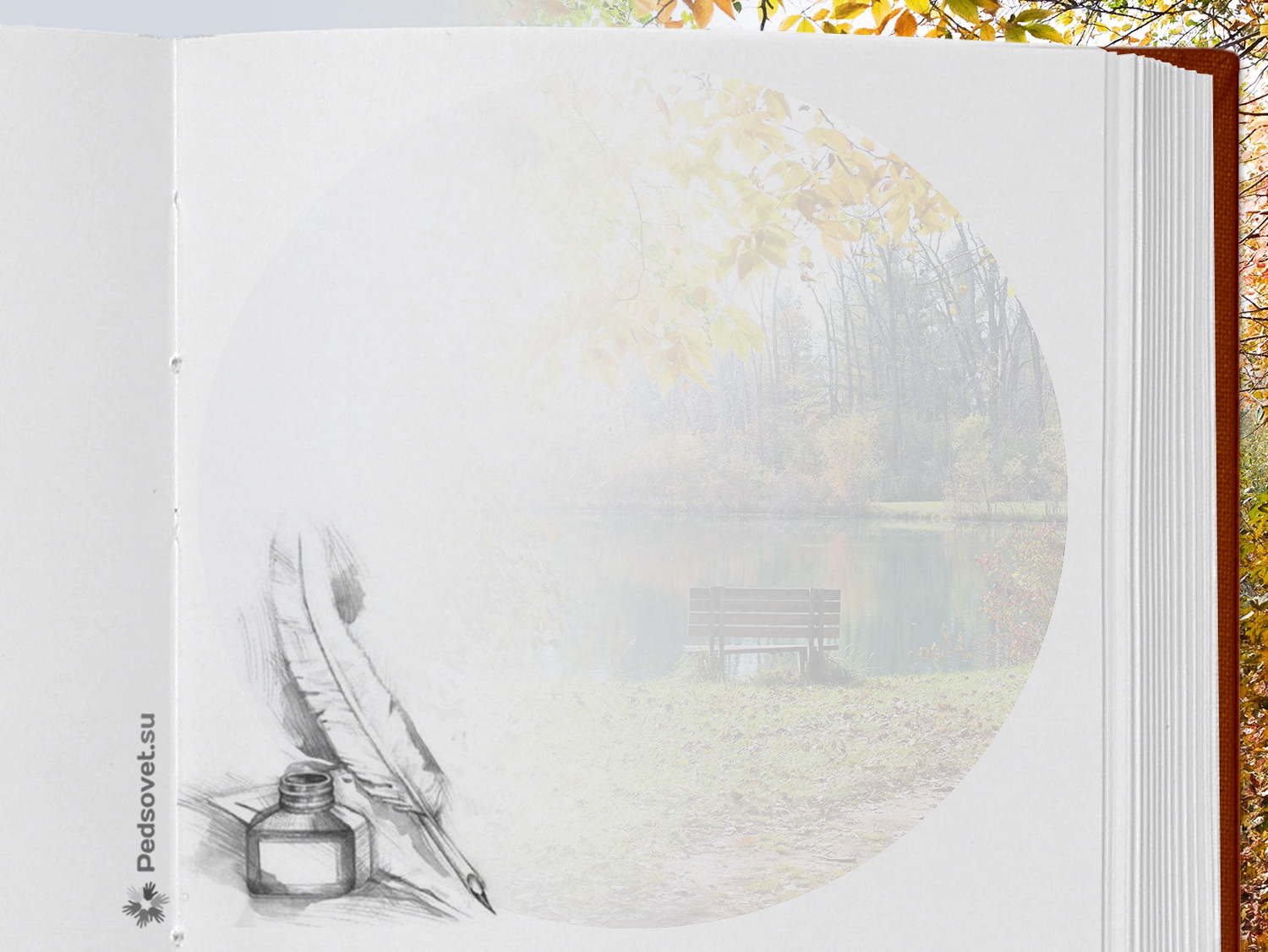 Всеукраїнський місячник шкільних бібліотек
Комунальний заклад 
«Харківський ліцей №100 
Харківської міської ради»
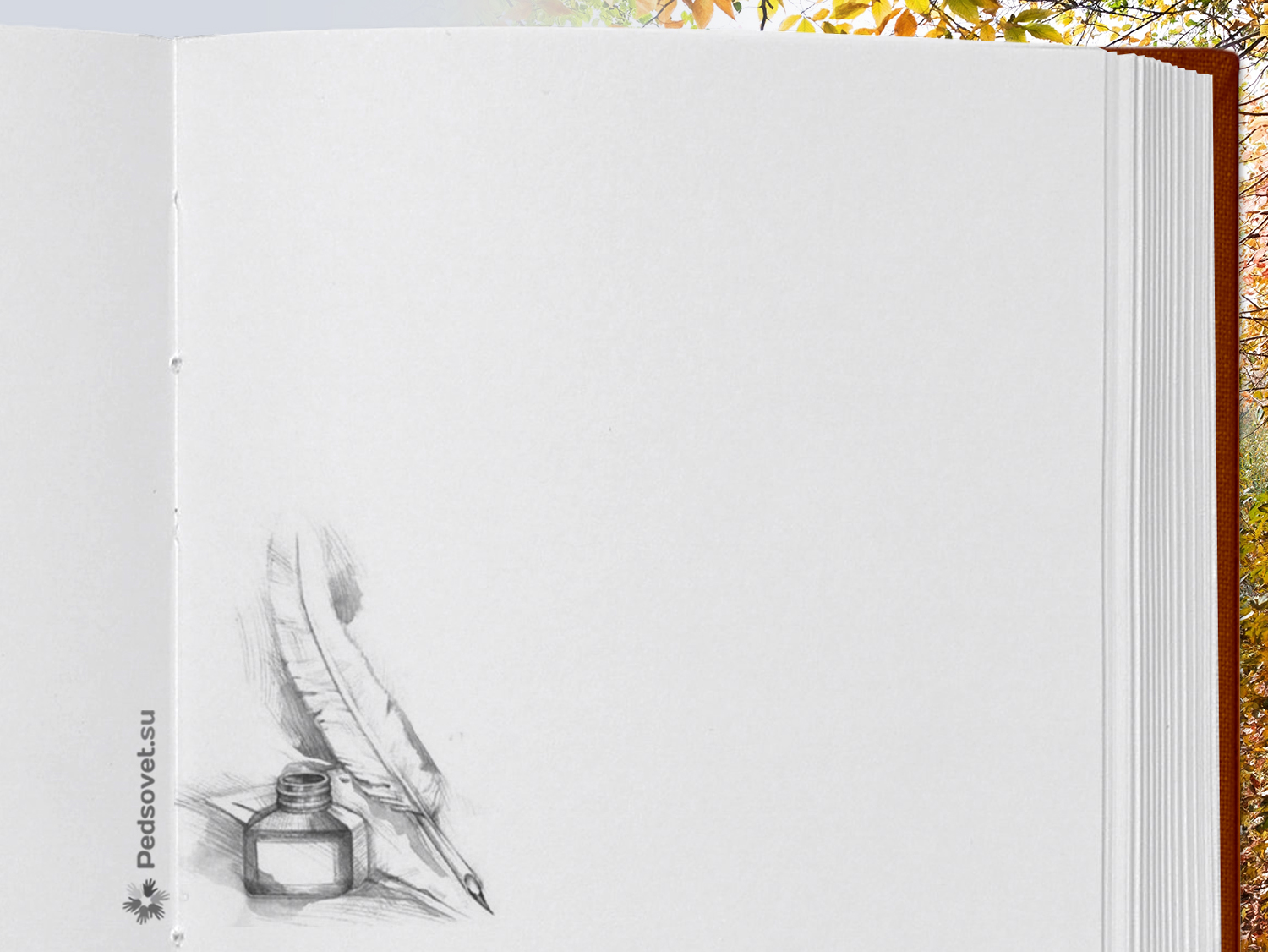 З 01 по 31 жовтня 2023 року у бібліотеці ліцею проходив Всеукраїнський місячник шкільних бібліотек. Захід сприятиме втіленню основних положень «Концепції національно-патріотичного виховання в системі освіти України», привернення уваги до питання патріотичного виховання у нашій державі, розкриття виховної функції шкільної бібліотеки, об’єднання зусиль педагогічного колективу і бібліотеки щодо розвитку патріотизму зростаючої особистості. Цього-річний Всеукраїнський місячник шкільних бібліотек відбувався під гаслом «Вірю в майбутнє твоє, Україно!».
Текст слайда
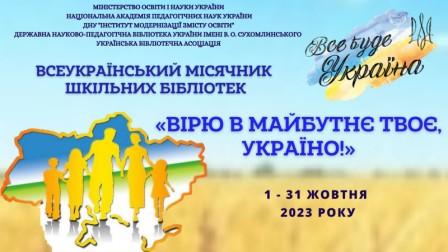 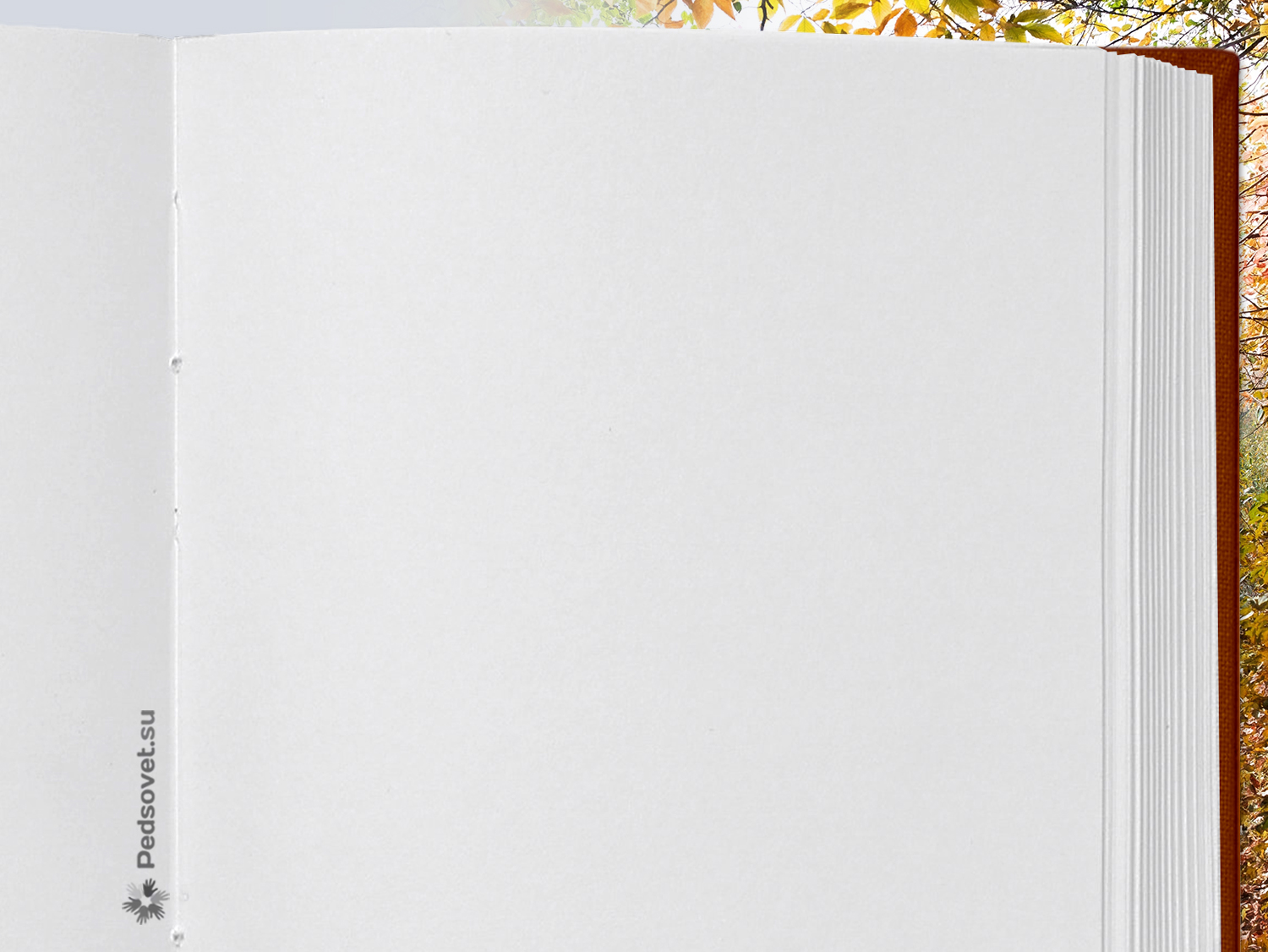 ПЛАНпроведення Всеукраїнського місячника шкільних бібліотек – 2023
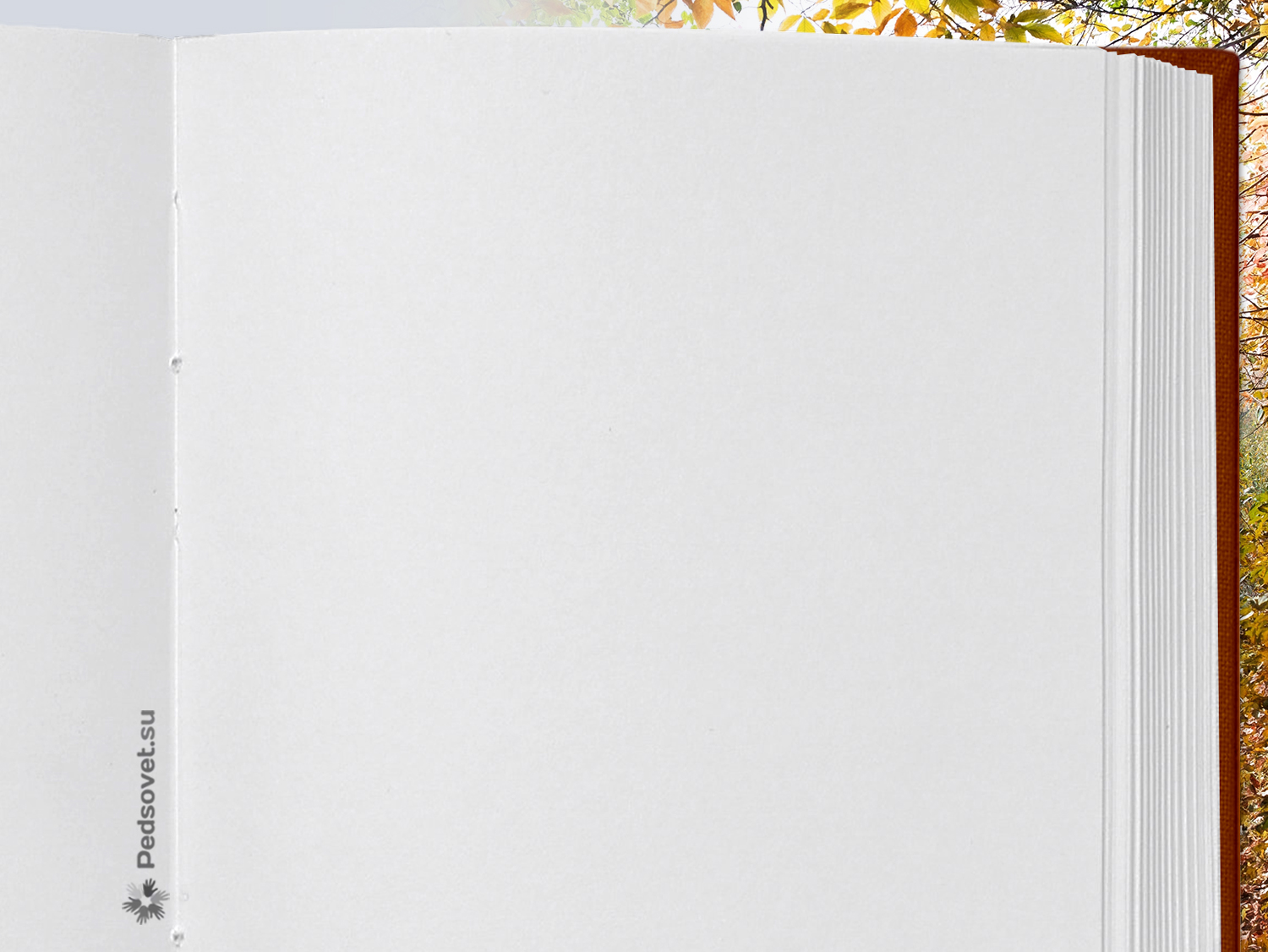 Інтернет-конкурс«Не сподівайтеся позбутися книжок»
Учні ліцею доєдналися до конкурсу, присвяченого найнезвичнішим бібліотекам світу. Вони дізналися про найдавніші, найсучасніші, найвищі та найбільші книгозбірні України та світу. А також вкотре змогли переконатися, що бібліотека — це не лише простір, де навчаються, а й де можна цікаво та весело провести час із друзями.
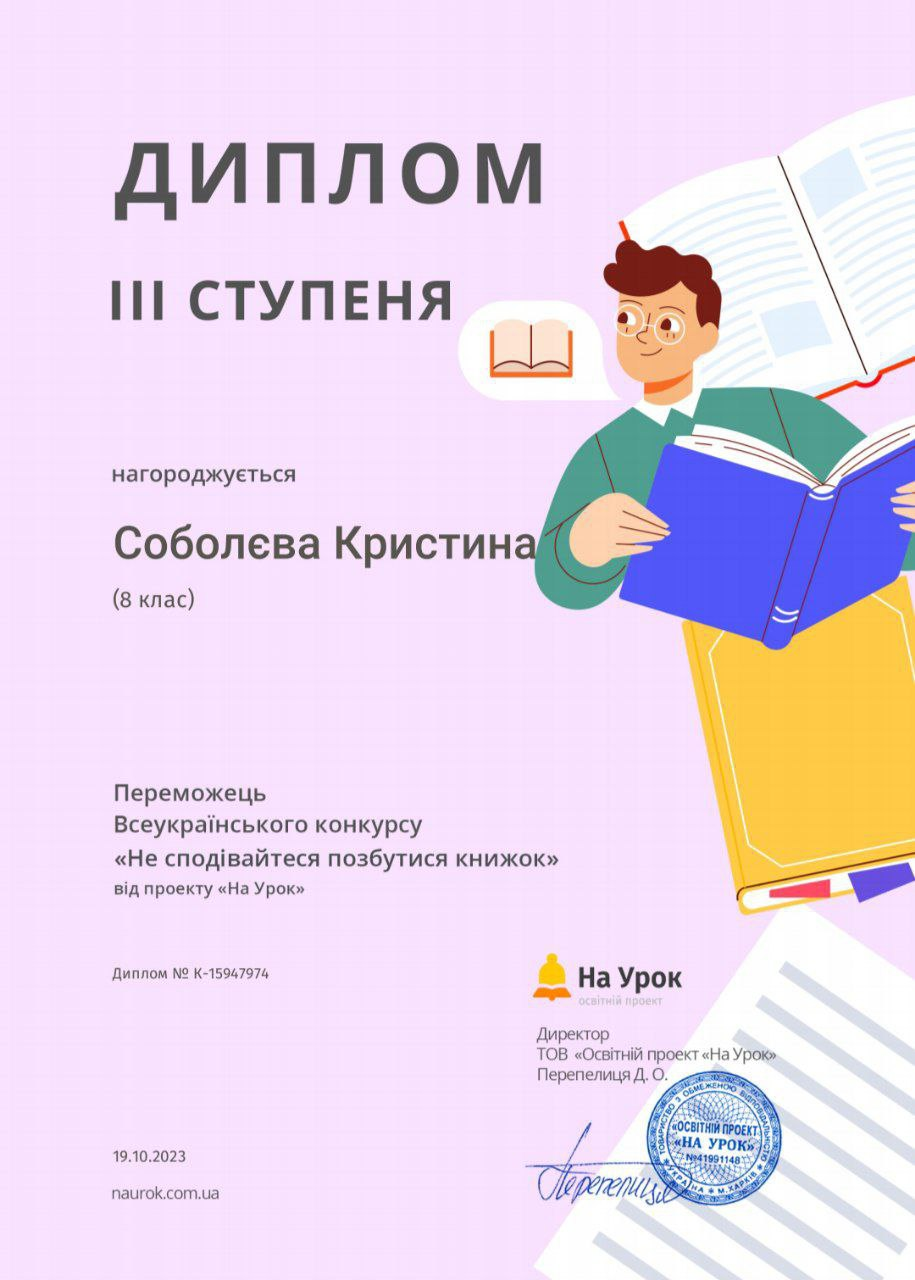 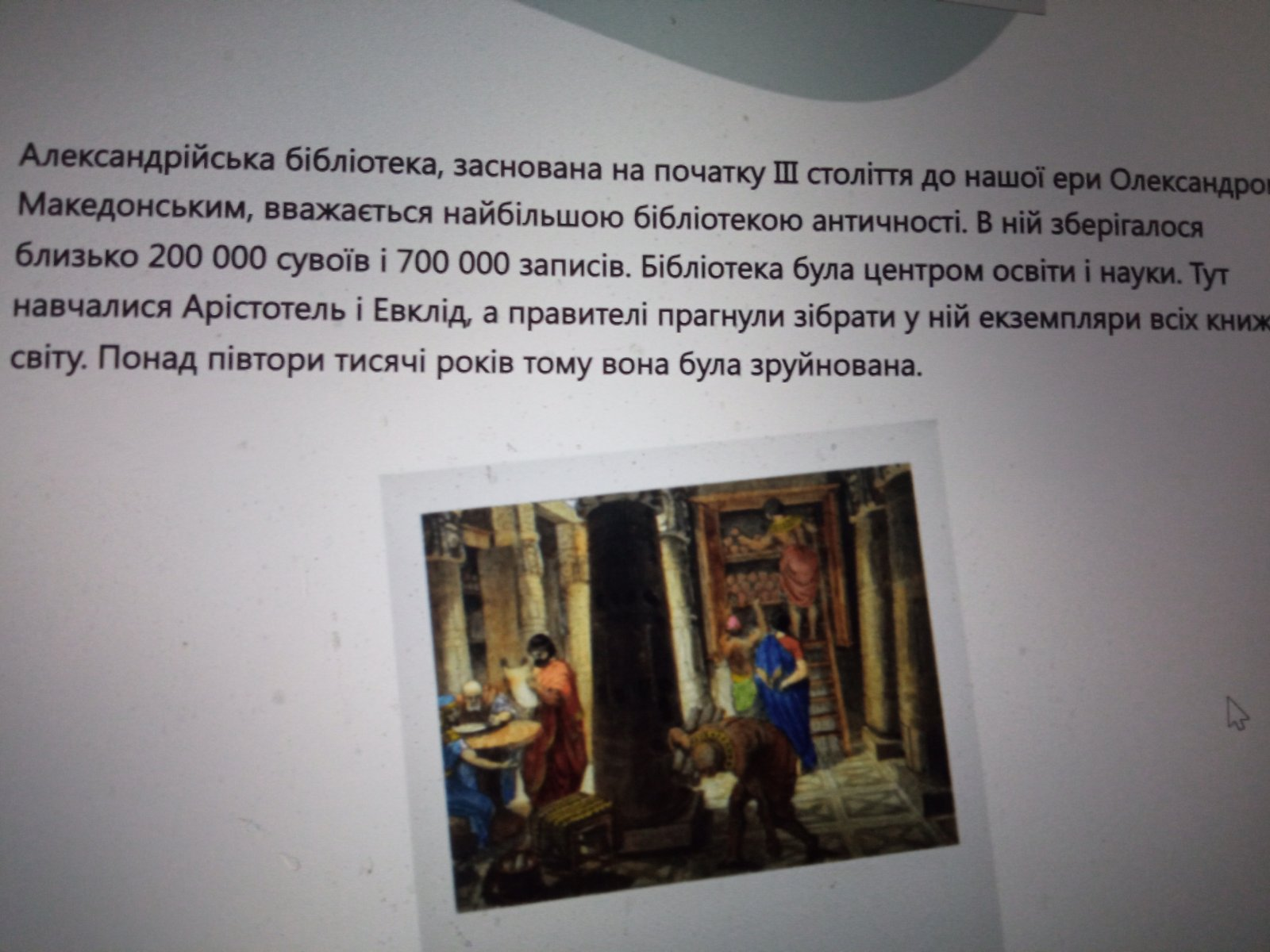 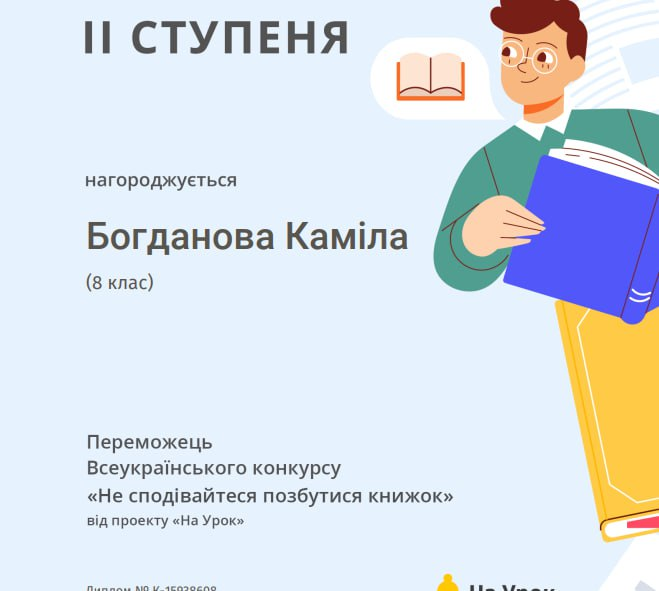 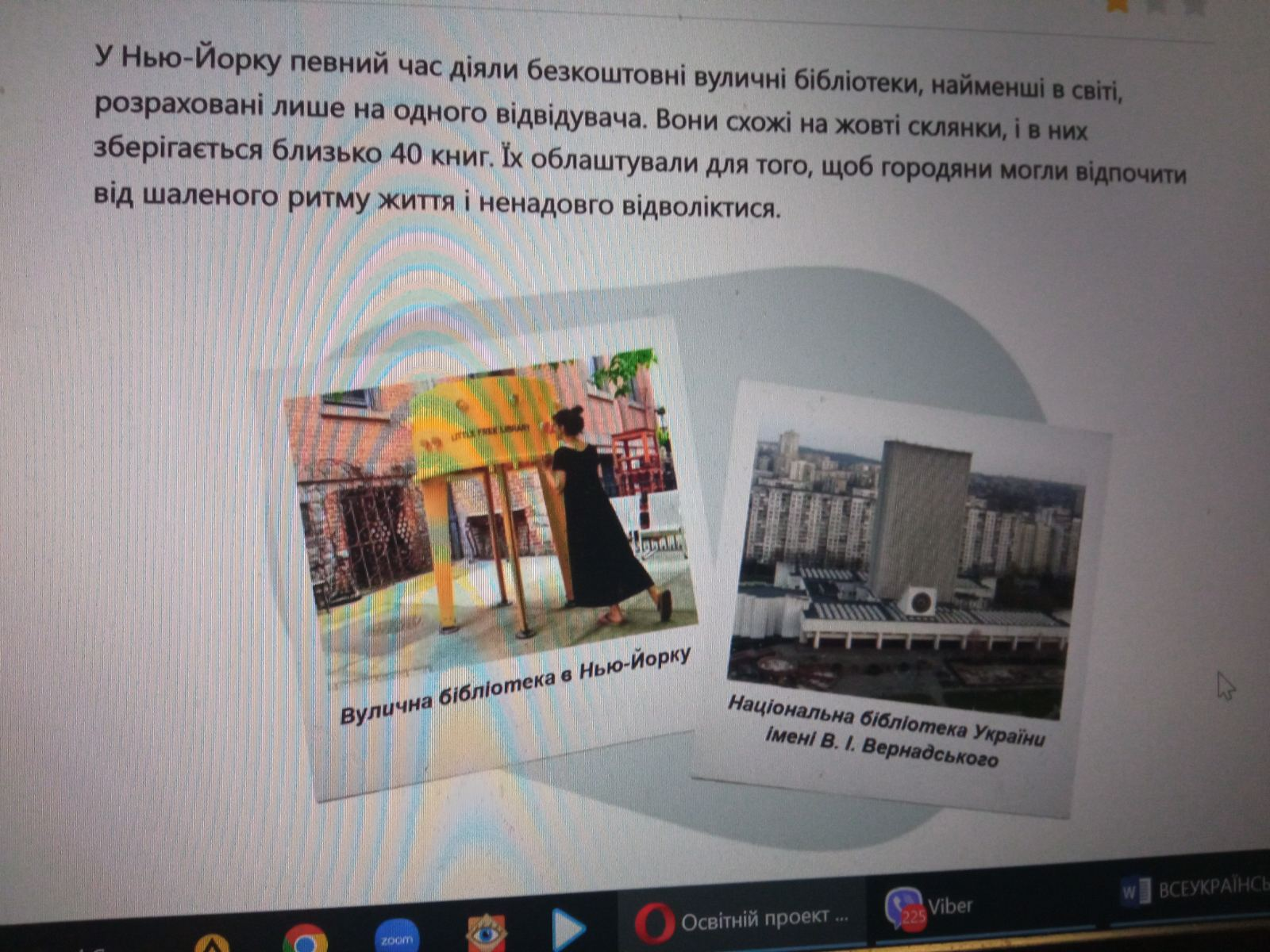 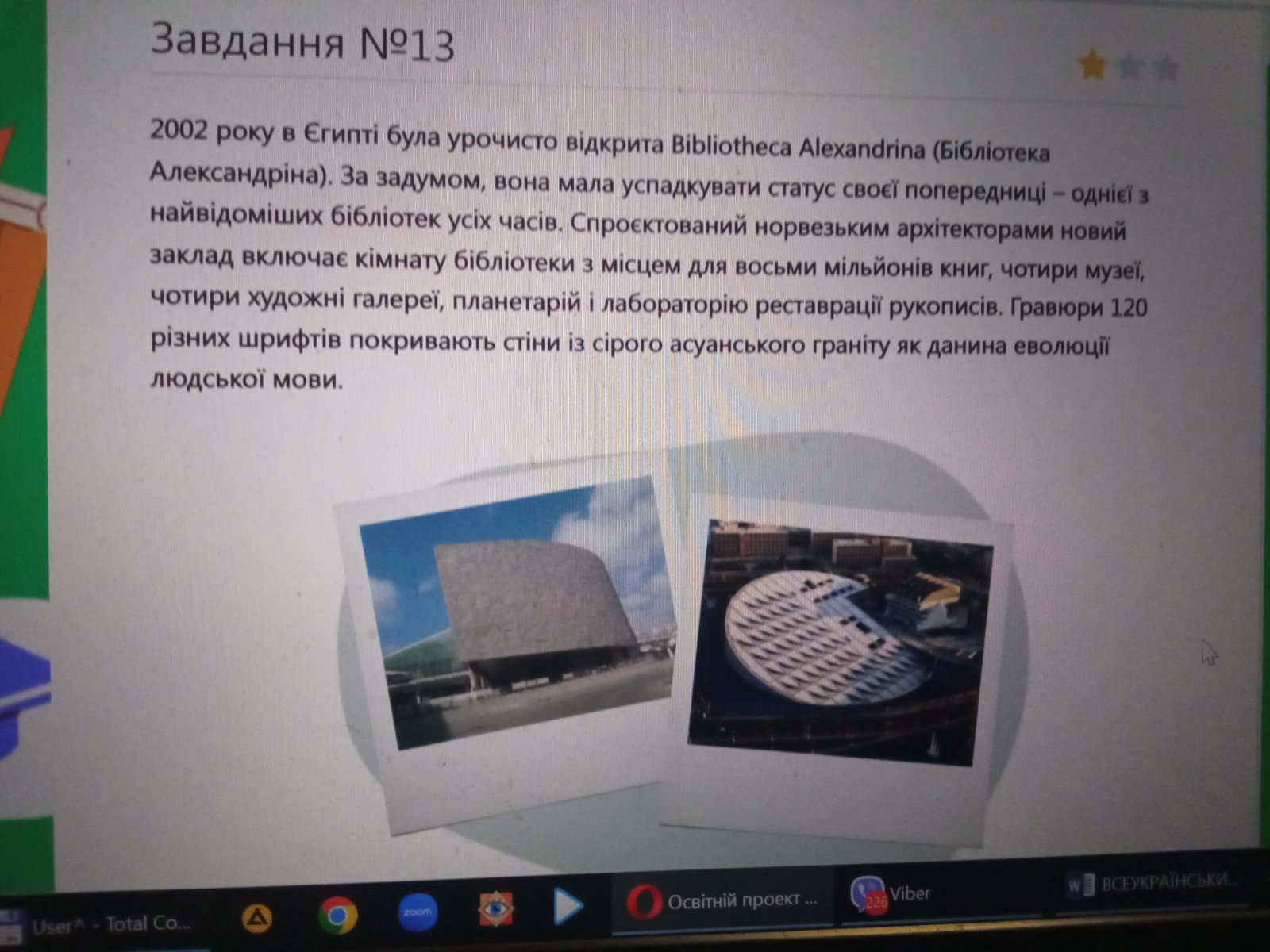 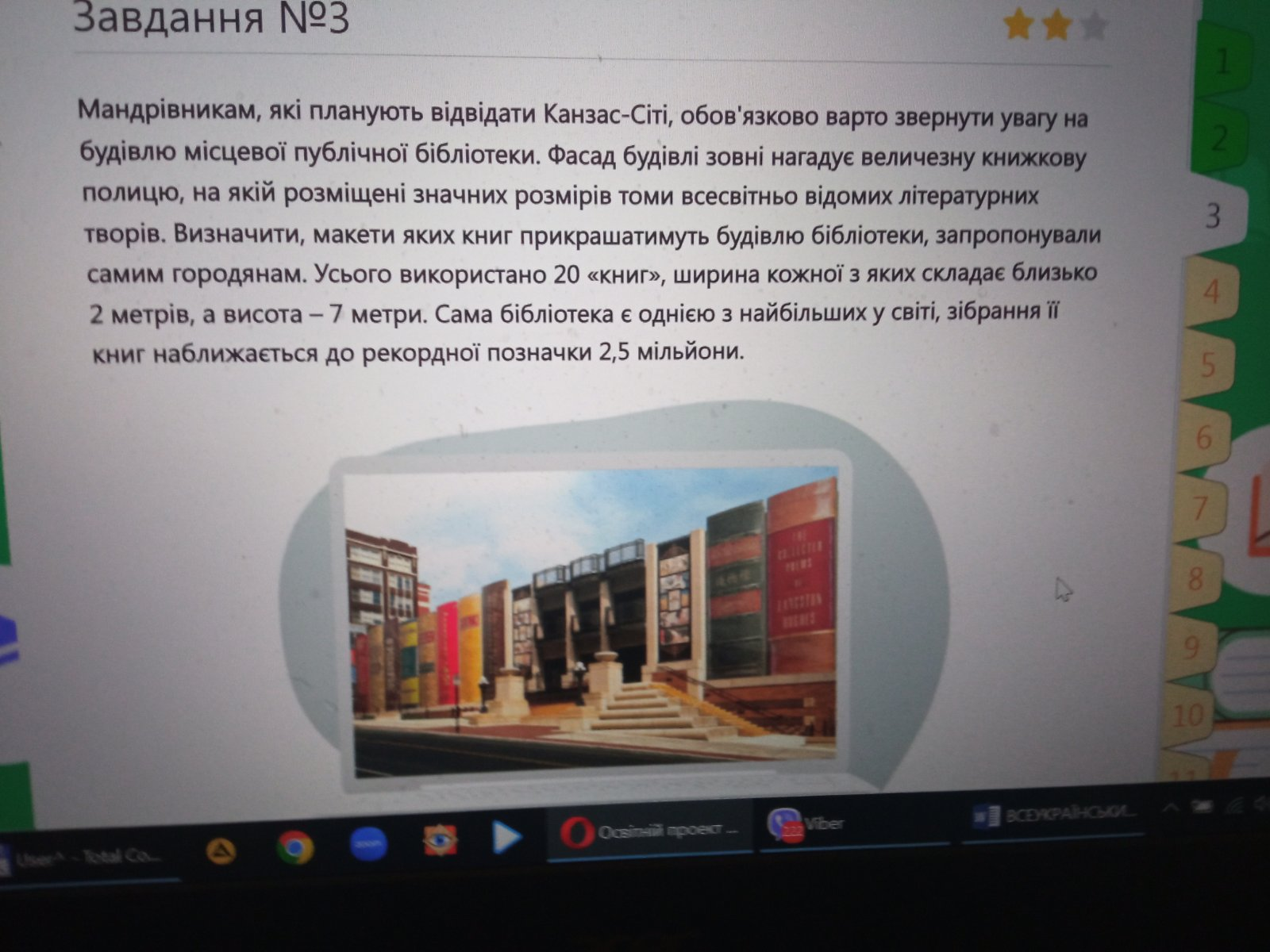 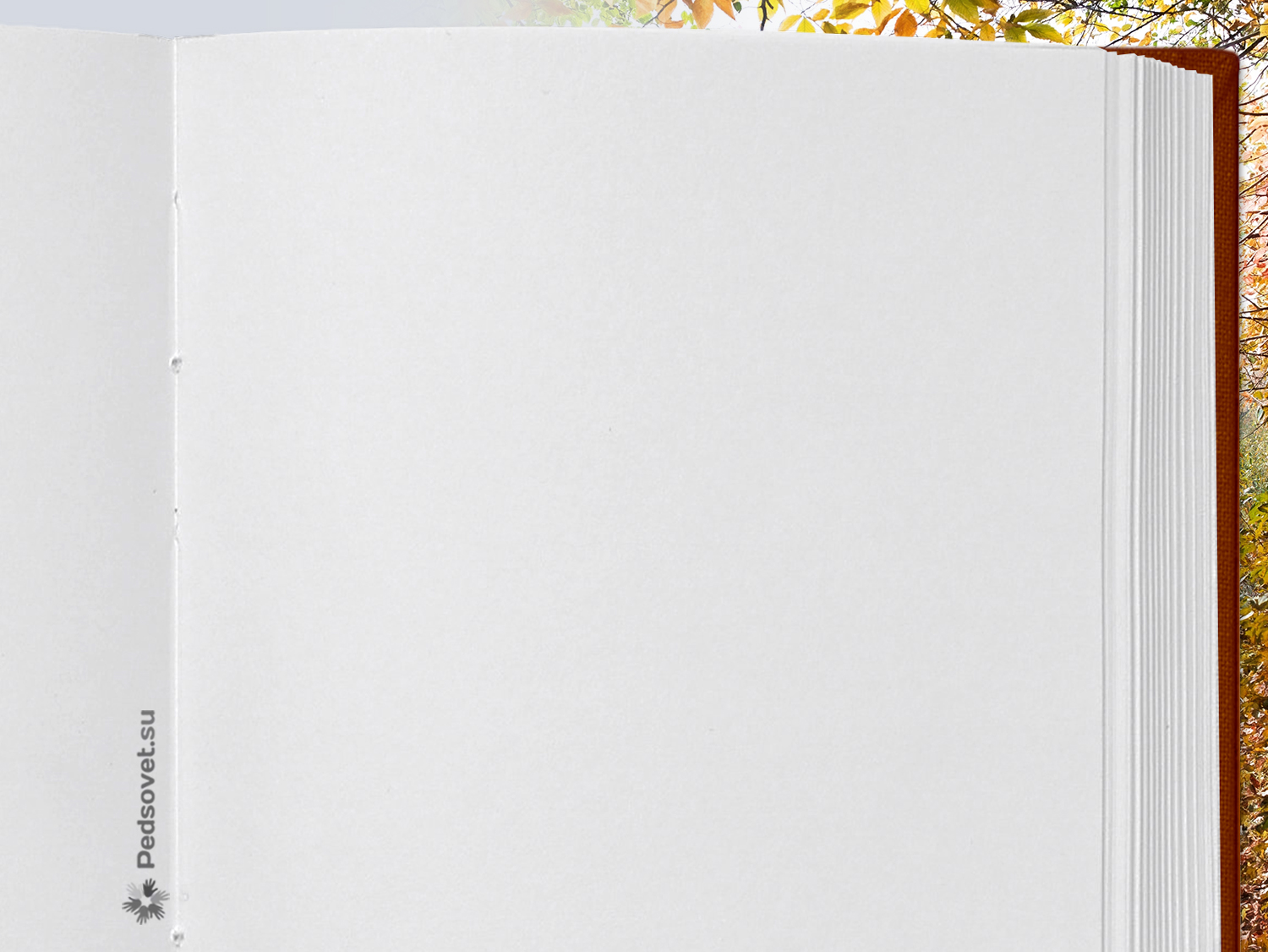 Квест «Ми – козацького роду»
До дня Українського козацтва, був підготовлений та проведений квест «Ми-козацького роду». Під час гри учні початкової школи не тільки розширили свої знання з історії славного українського козацтва, проявили свою спритність, кмітливість, уміння працювати в команді, але й скуштували справжній козацький куліш.
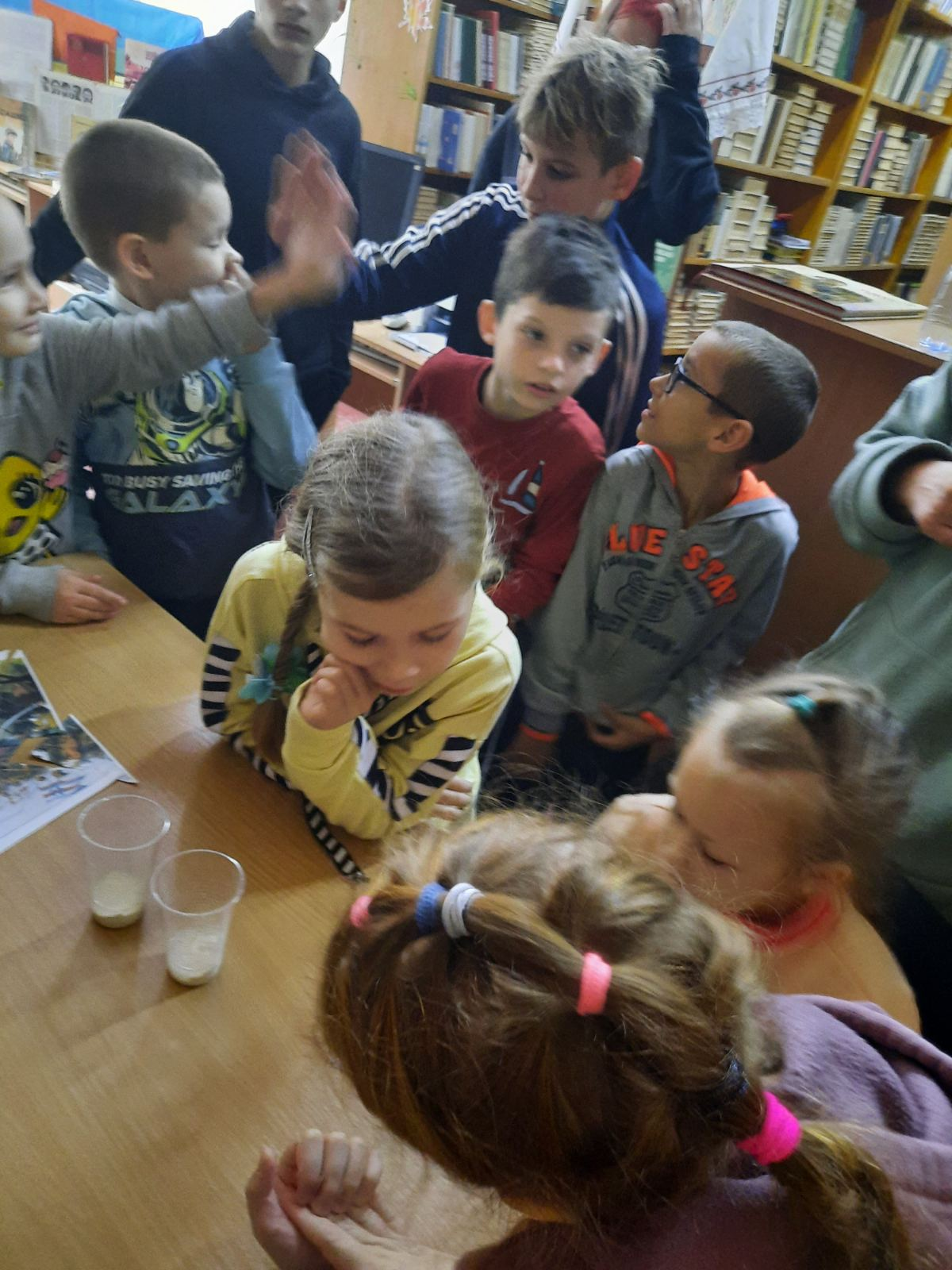 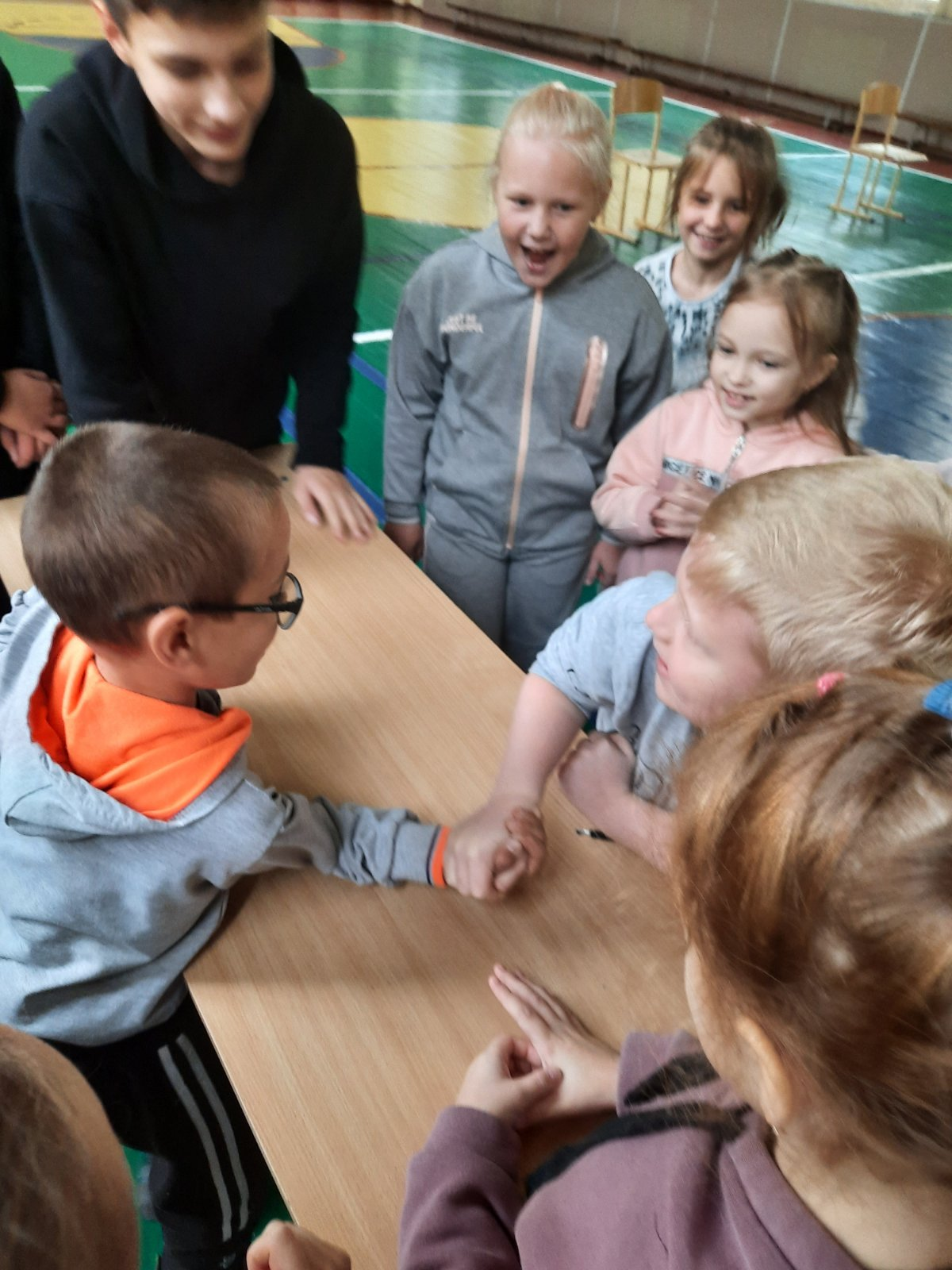 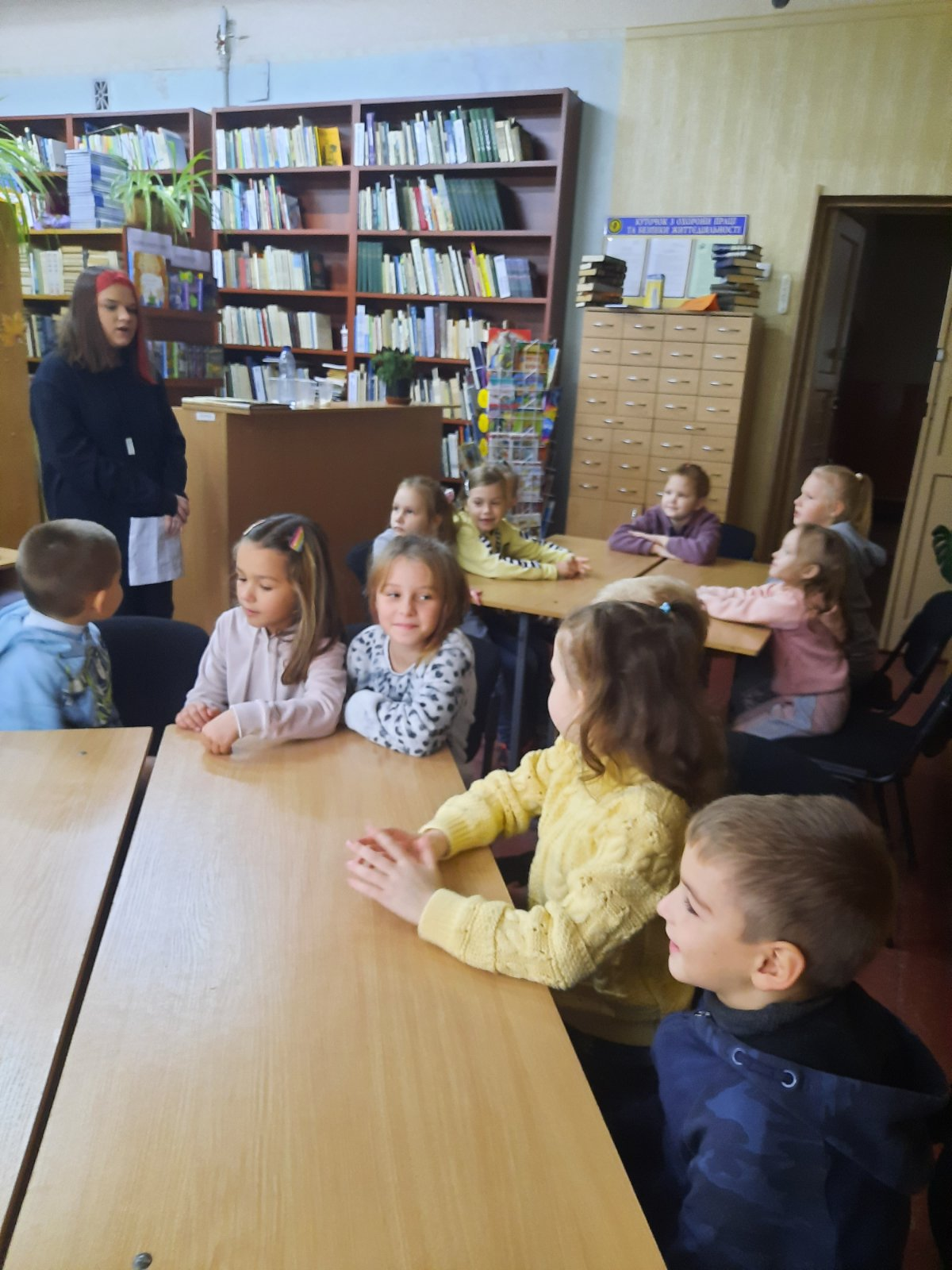 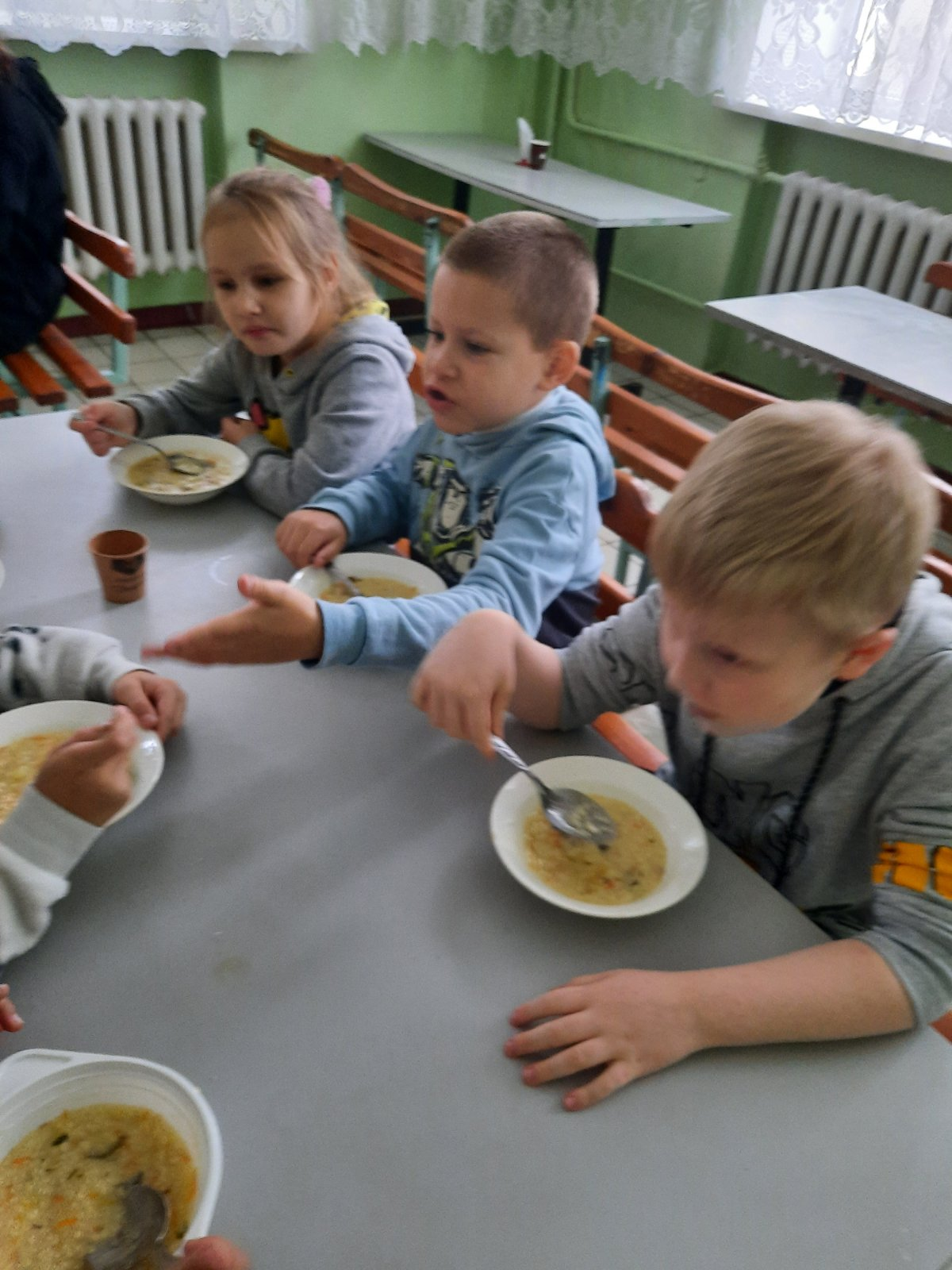 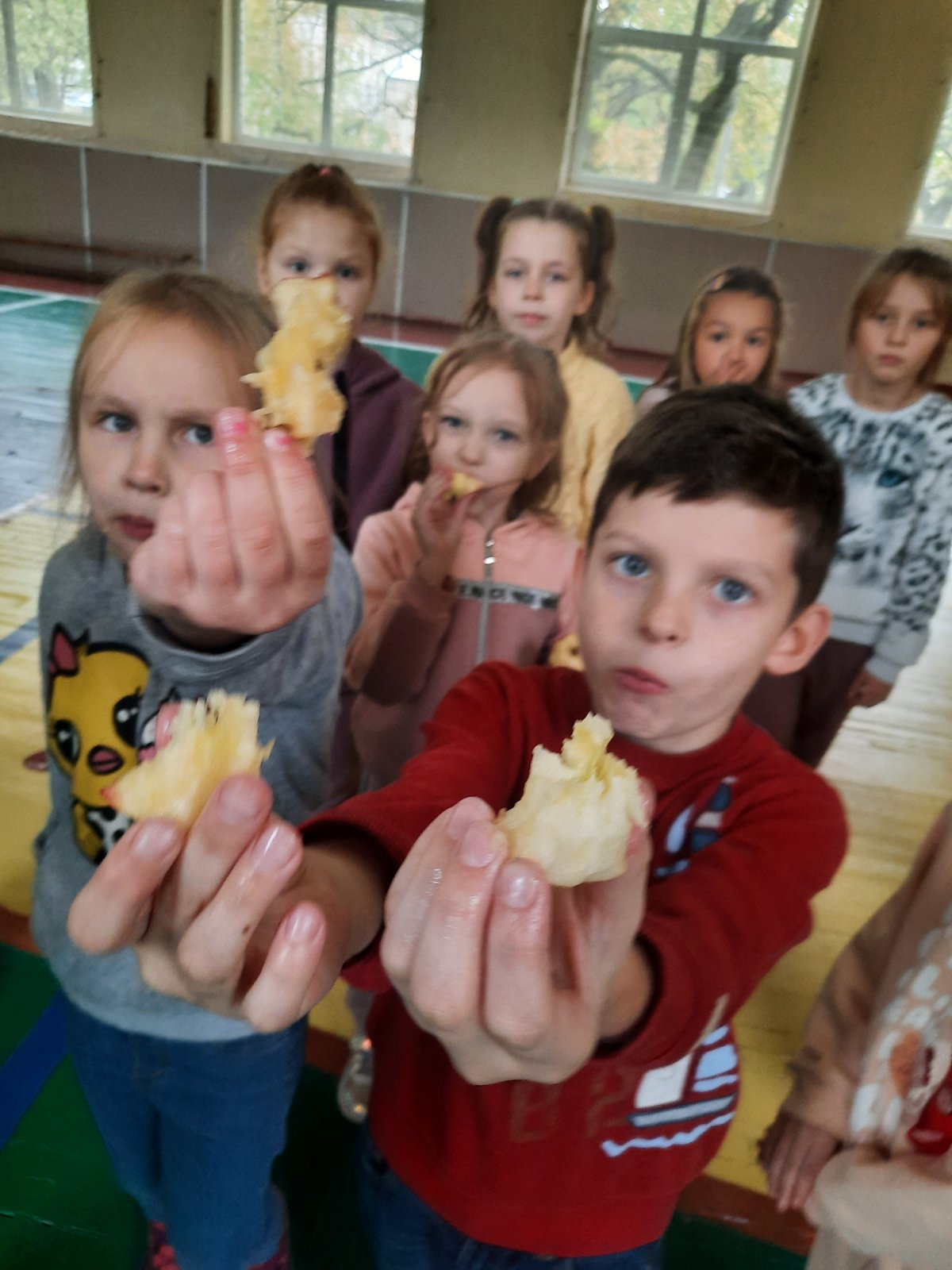 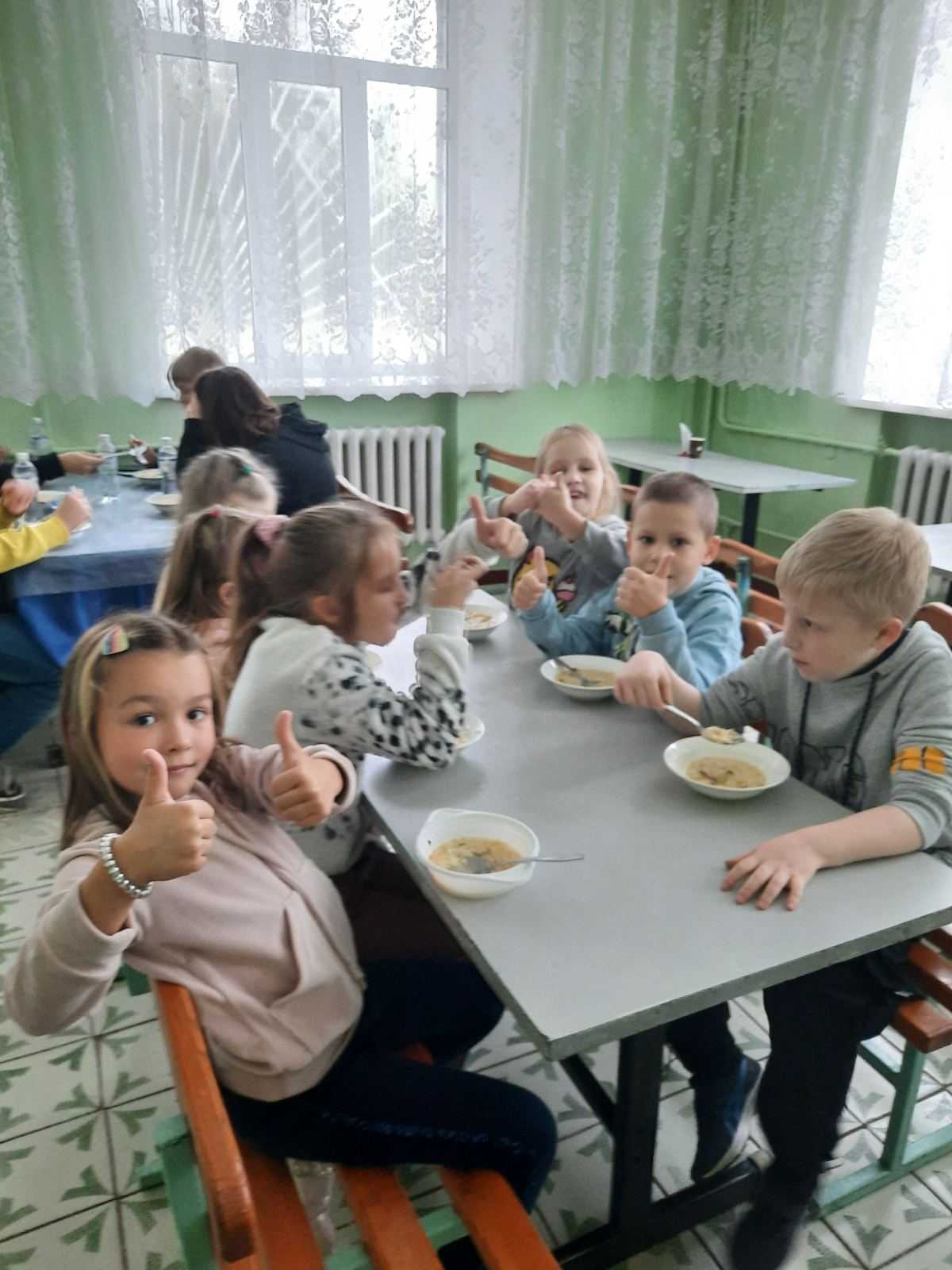 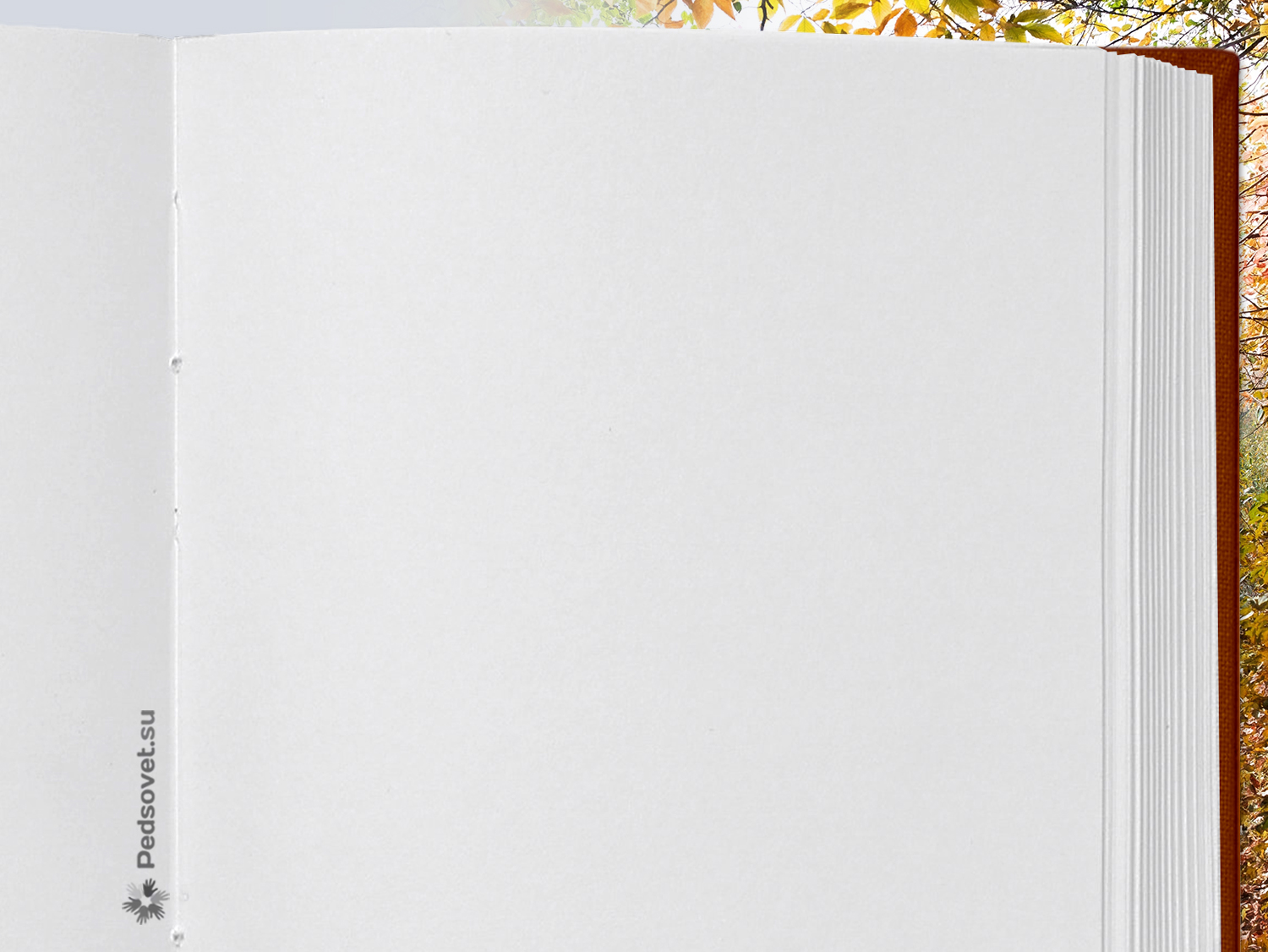 М. Чумарна «Дзвіночки»
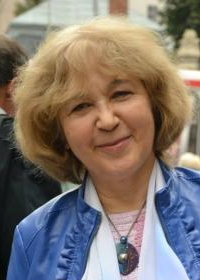 «Один чоловік жив зі своєю сім'єю на березі ріки в затишному будиночку. В саду у нього росли яблуні та груші, а вишня й калина дарували чудові ягоди та запашний цвіт навесні. Коли ж починали виспівувати солов'ї — здавалось, наче все небо підспівує з ними...»
Саме так починається притча М. Чумарної «Дзвіночки», обговорення якої пройшло серед учнів 3-х та 4-х класів. Дуже сподобалася притча дітям. Але значно цікавіше відчути себе в ролі ілюстратора цього твору
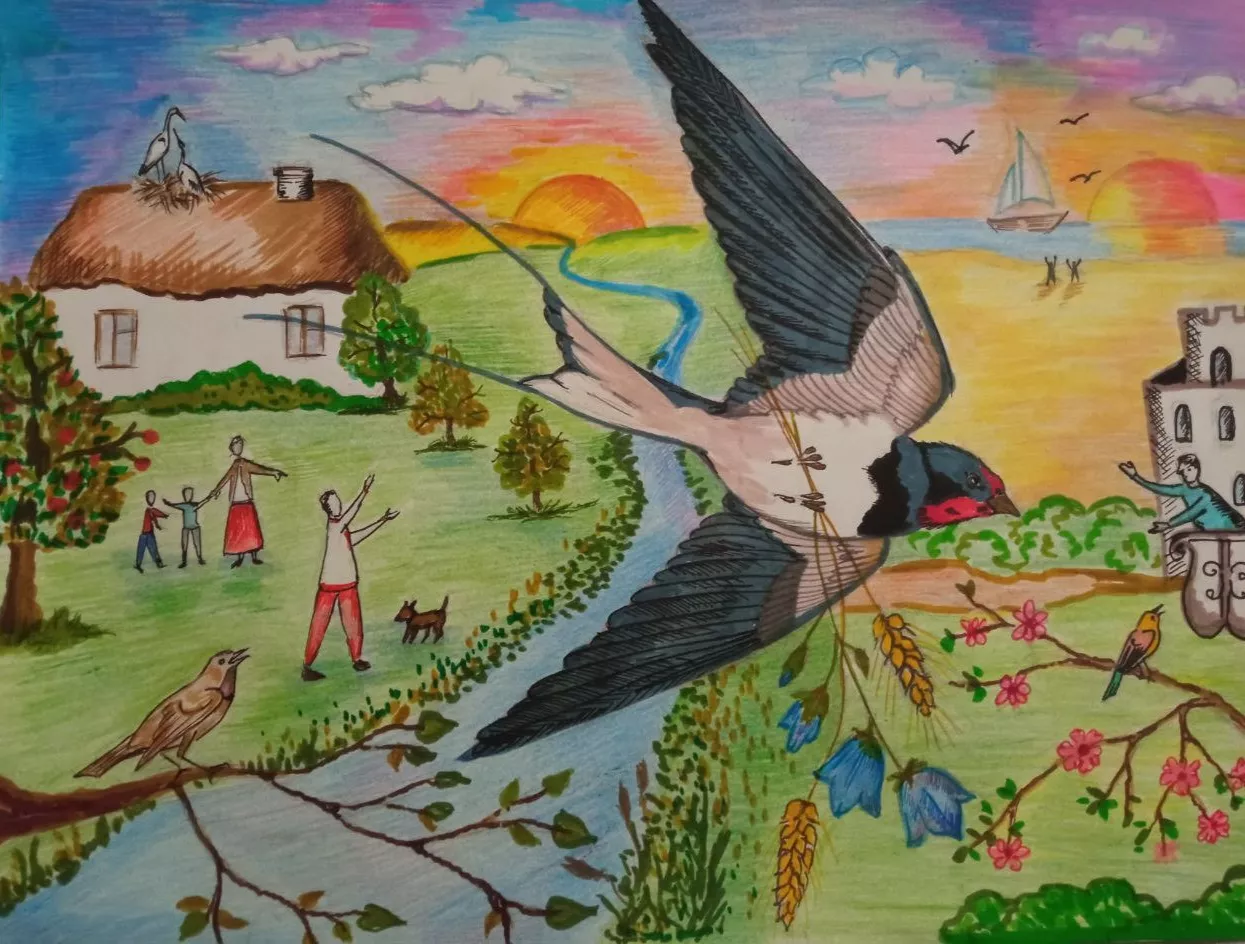 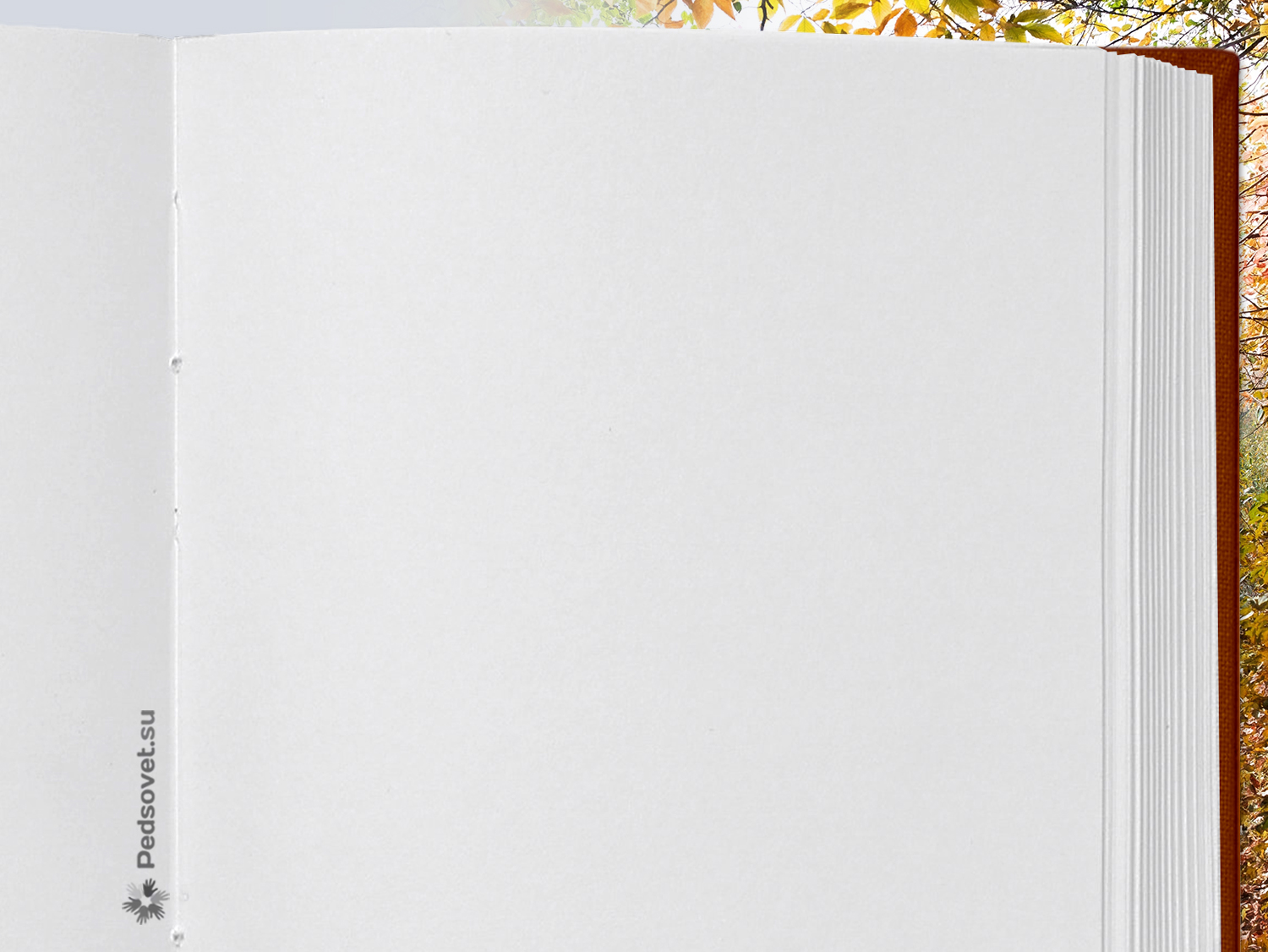 Вернісаж ілюстрацій до притчі М. Чумарної «Дзвіночки»
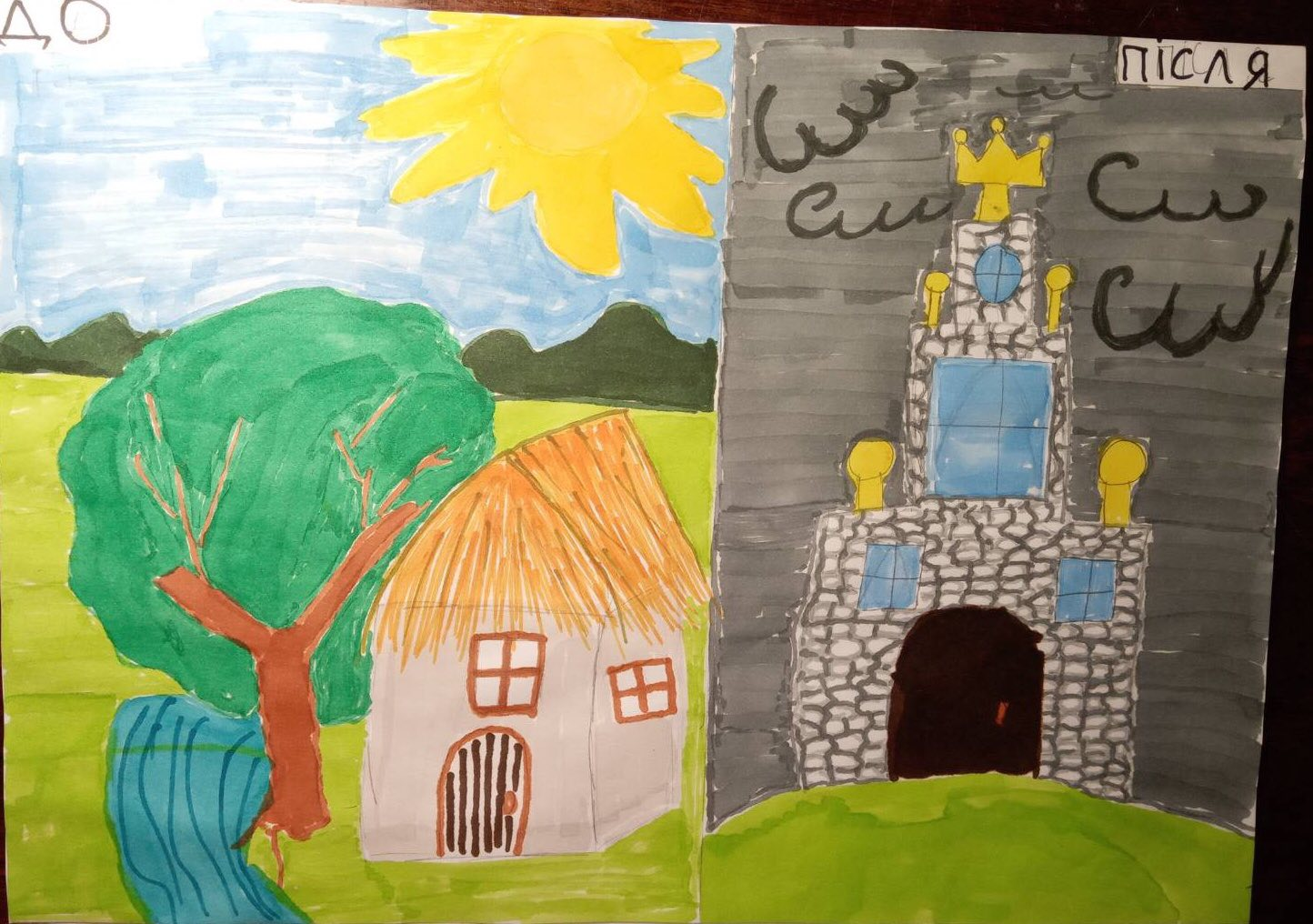 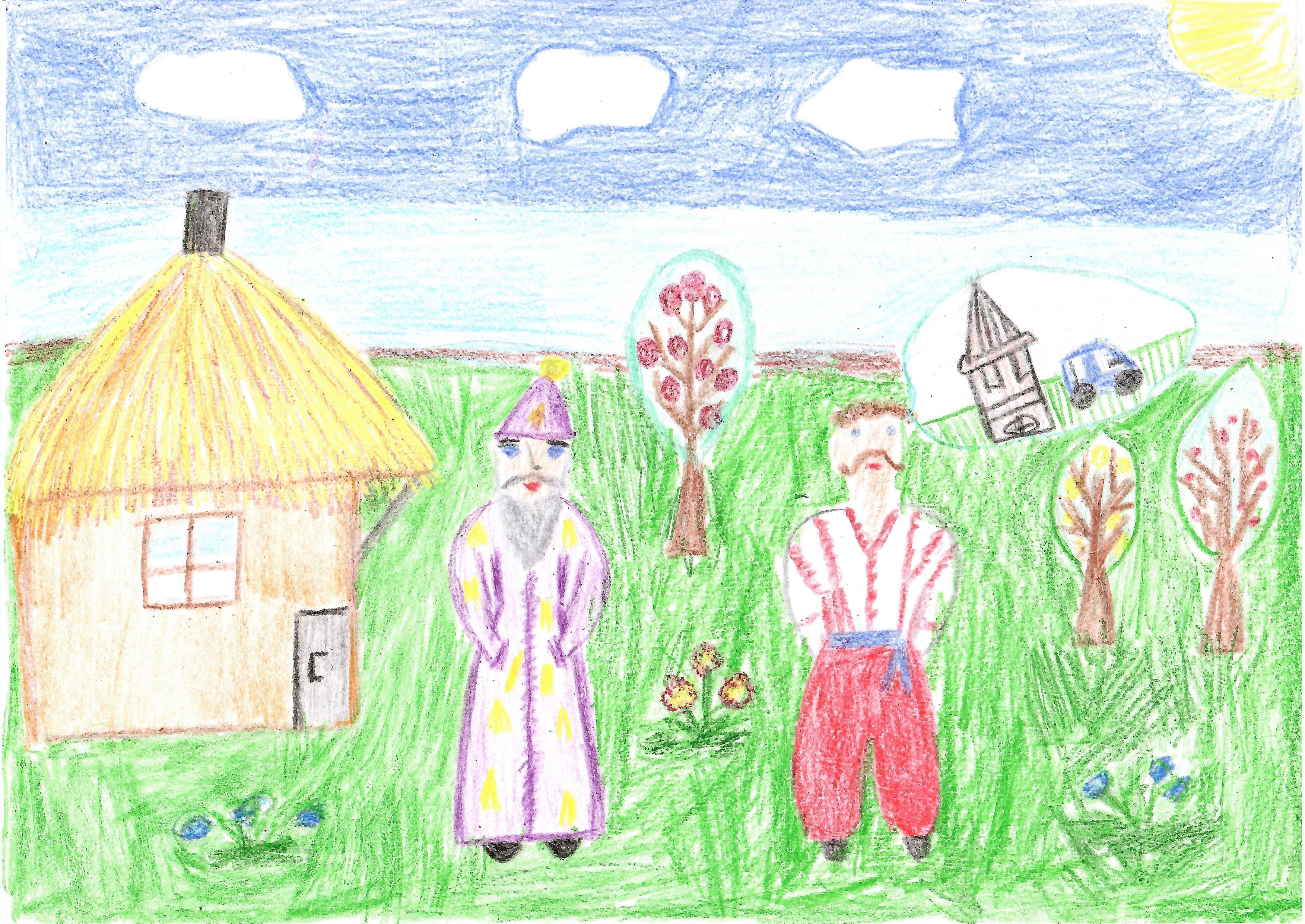 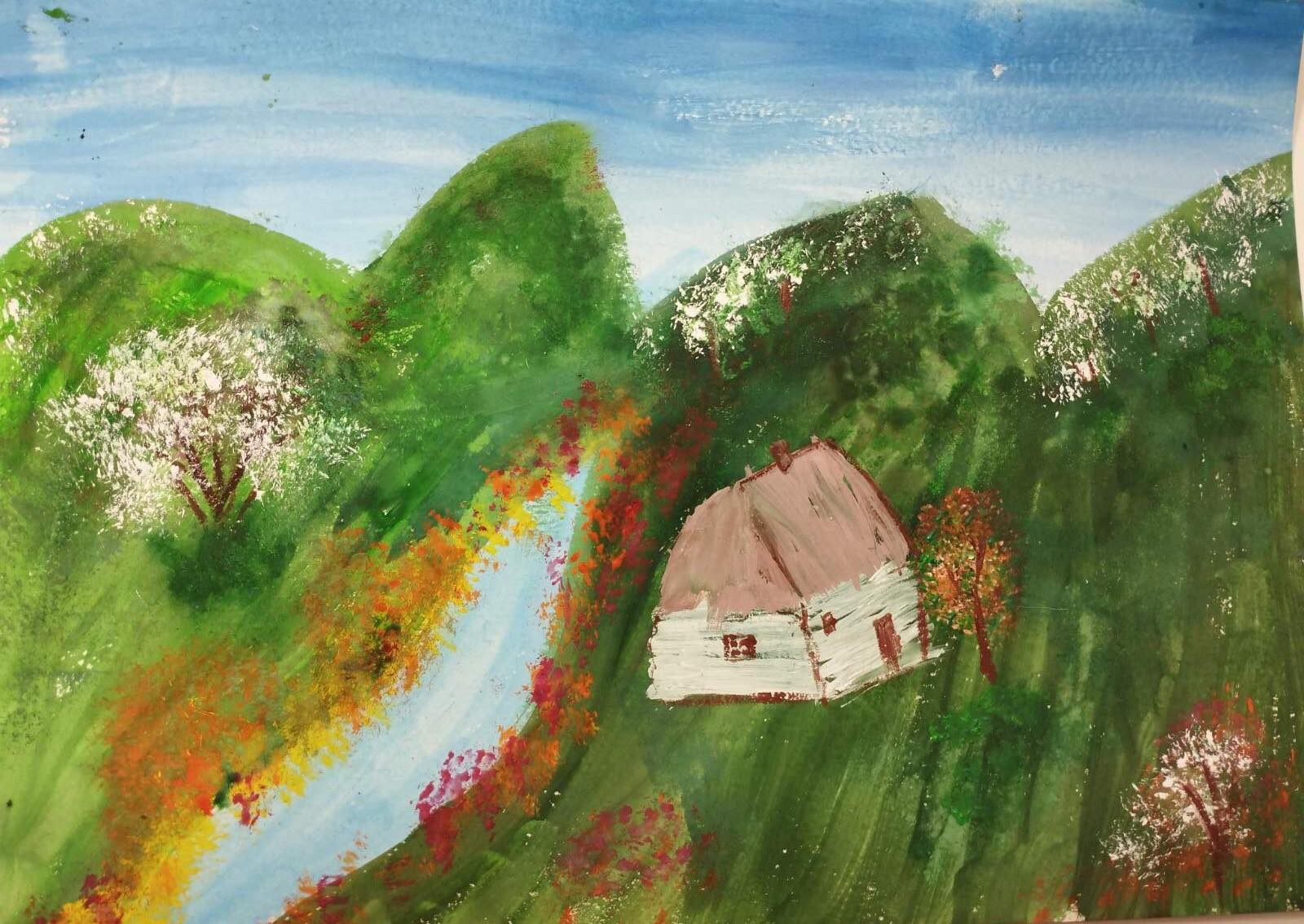 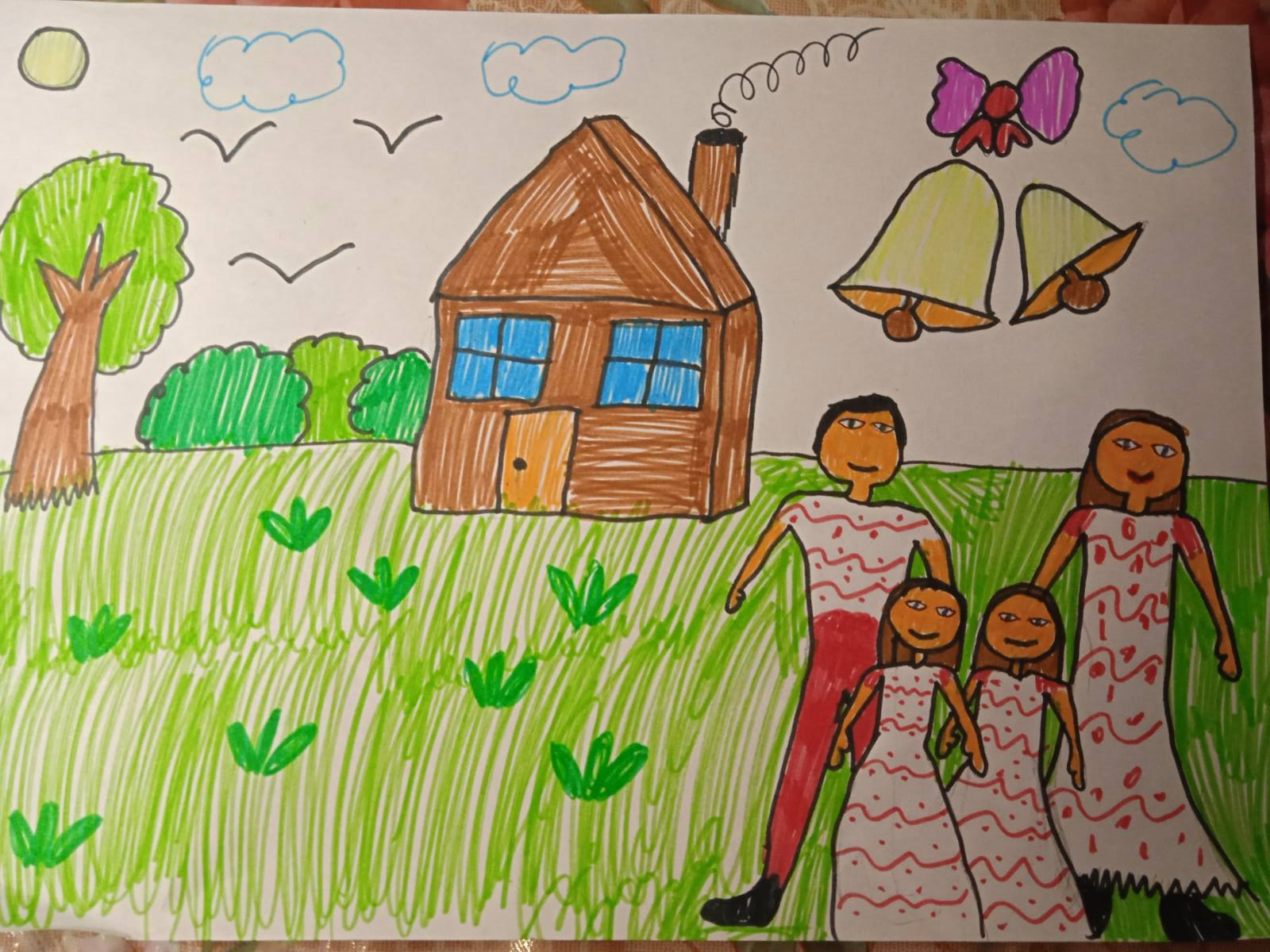 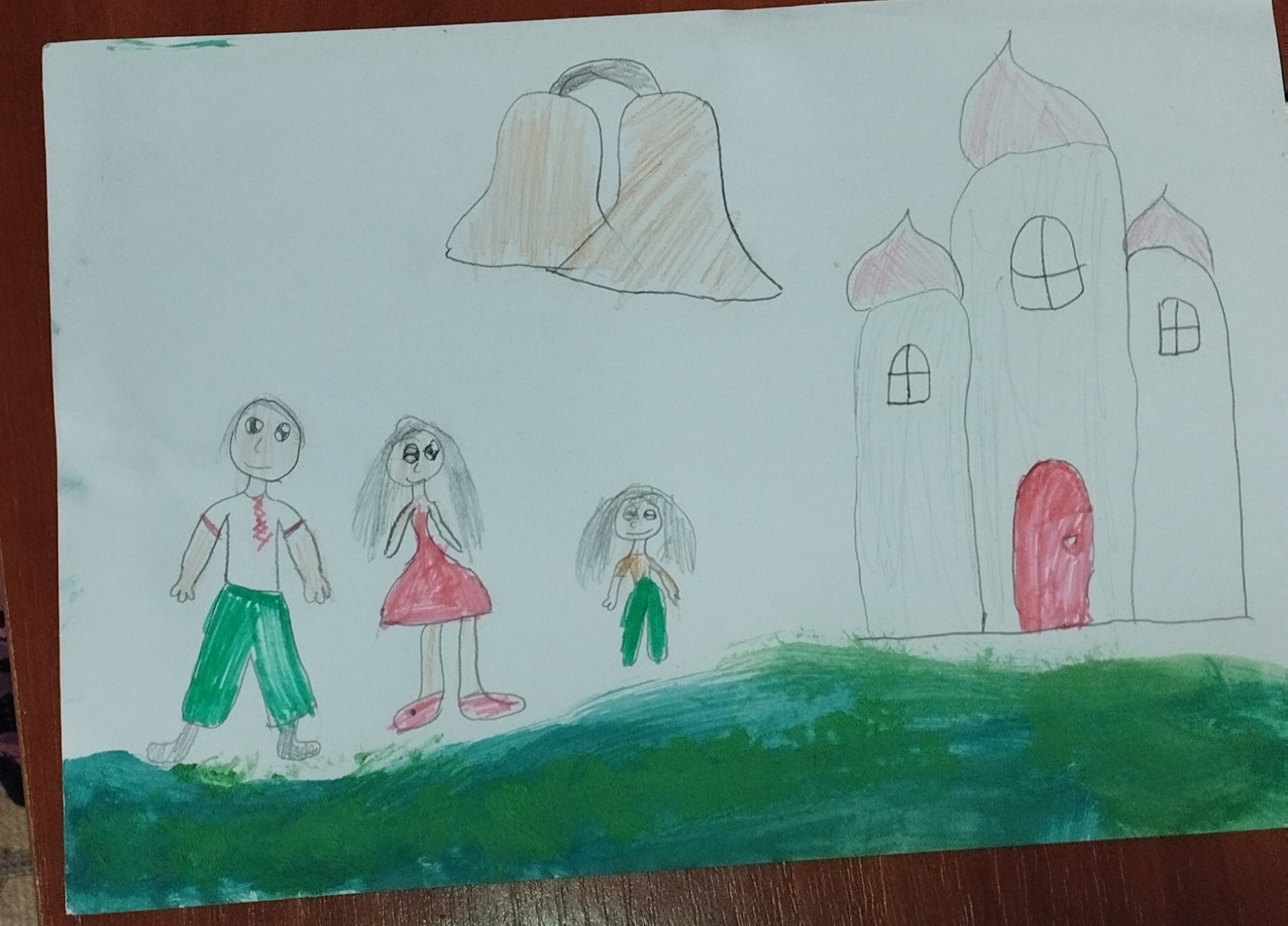 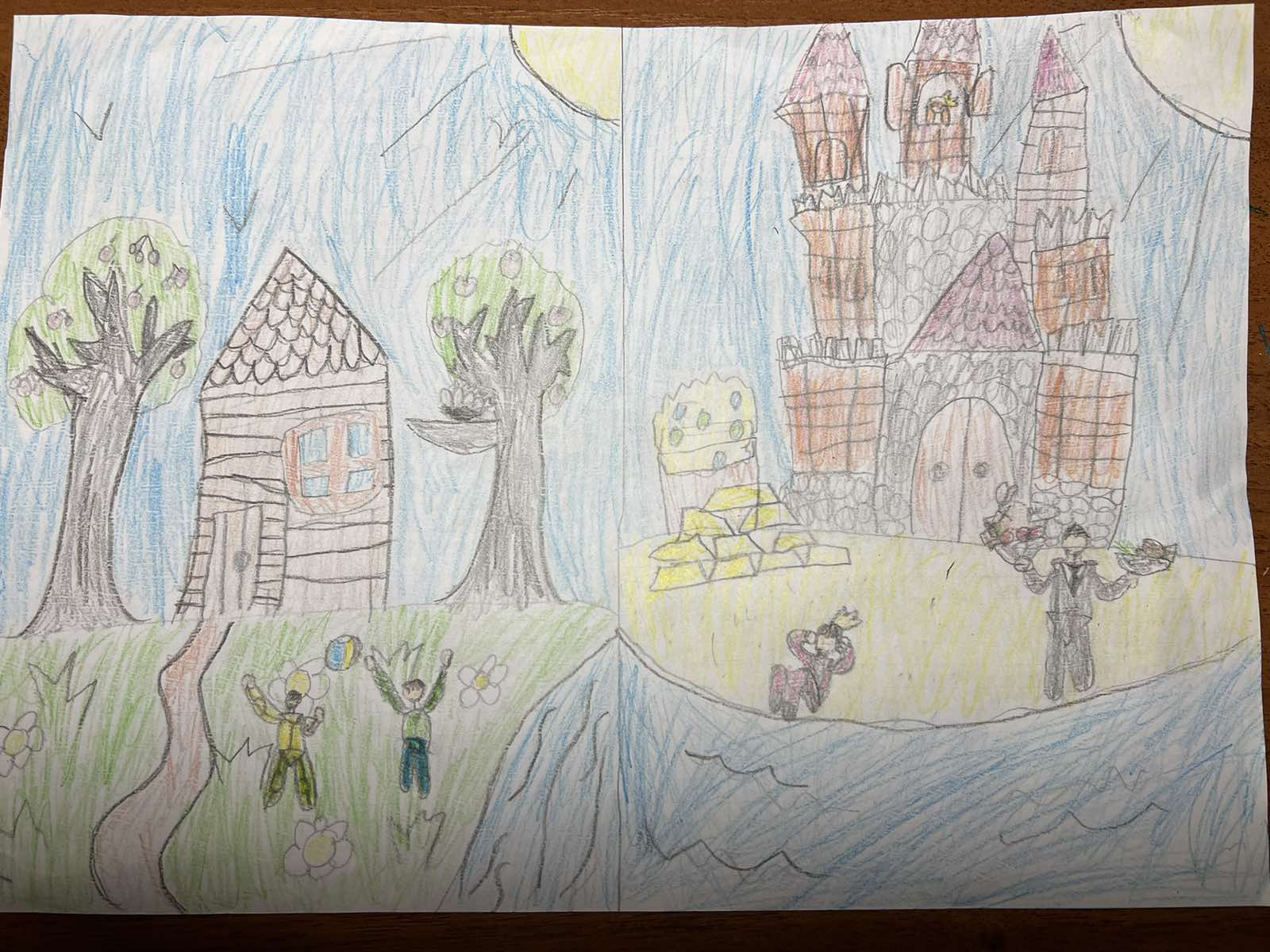 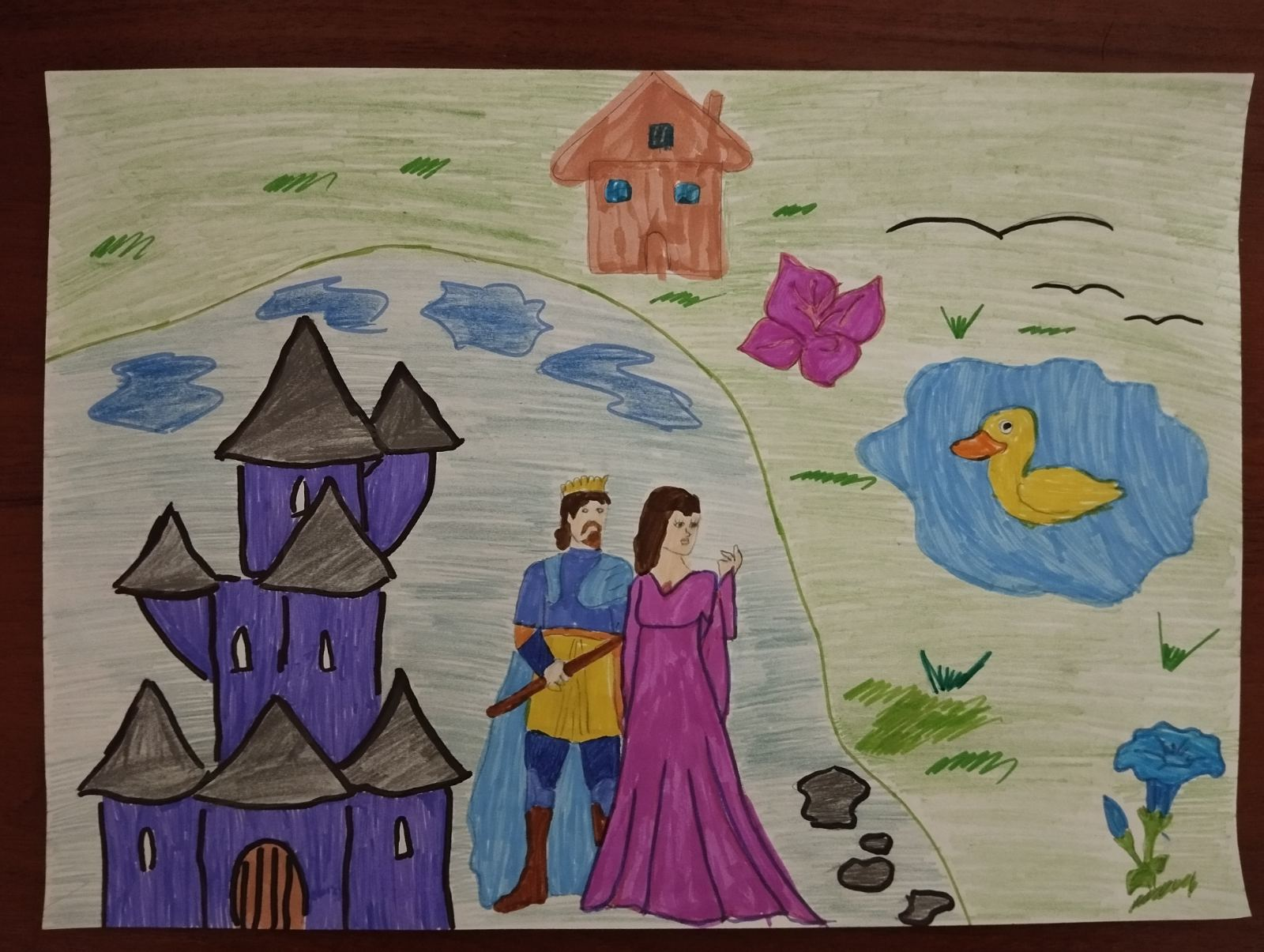 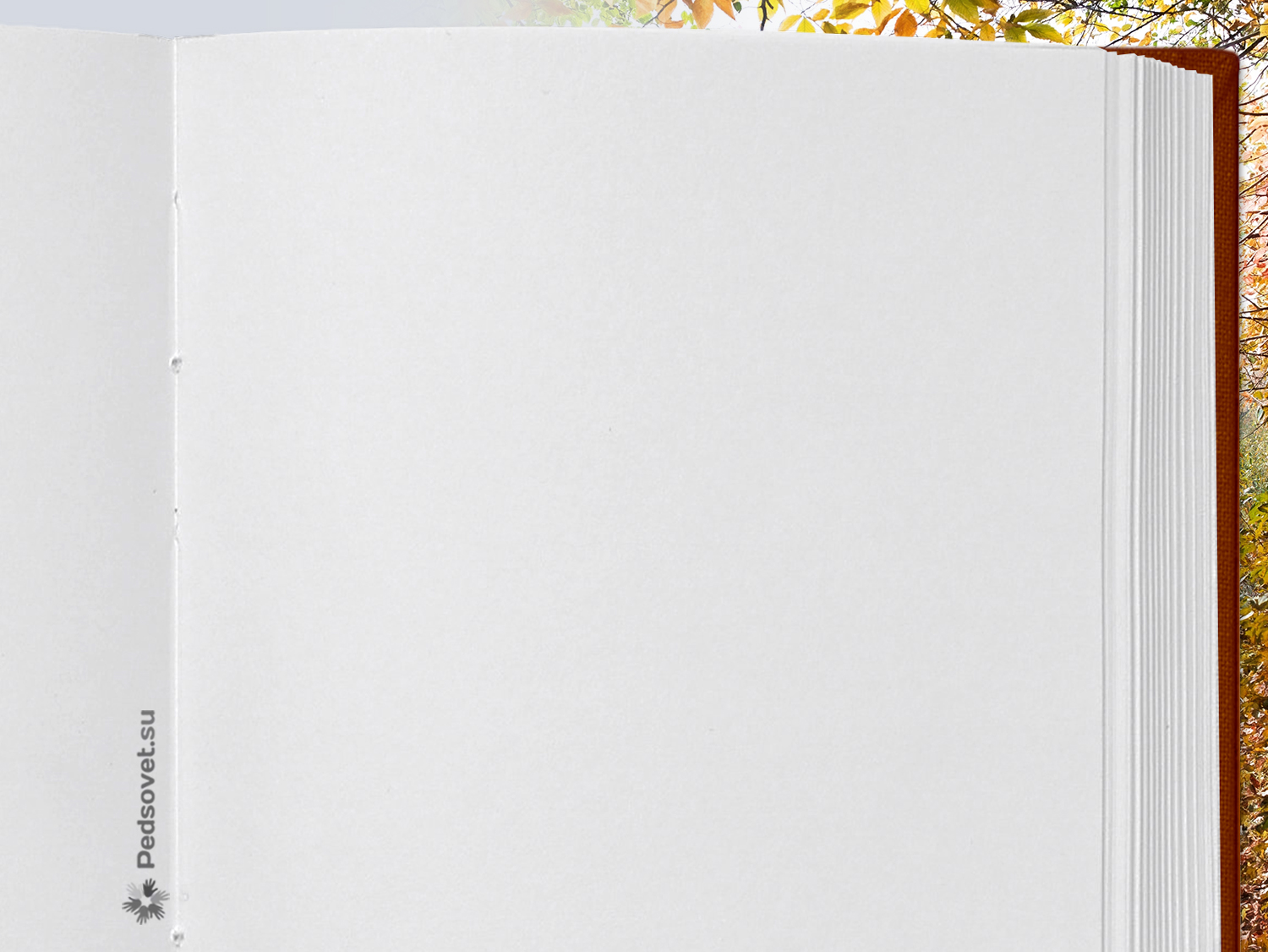 Я – українець!
З 9 по 23 жовтня пройшов конкурс авторських віршів «Я - українець». У конкурсі брали участь учні 5-8 класів.
Я – Українка!
Осінь… Небо хмарки вкрили,
Дощик накрапає…
Сльози з очей змили
тінь, що налягає.
 
Сумно в місті стало –
Є розбиті школи.
І стежинку в листі
Не знайдуть ніколи.
 
Та я не сумую,
віри не втрачаю,
усмішку дарую
всім, кого стрічаю.
 
Бо я – Українка!
Гордо про це кажу!
І тяжка годинка 
буде, тобі враже!
Залозна О.
Я – українець!
Рідна країна – це наша родина,
У кожного в серці живе Україна!
Люба й найкраща для нас Харківщина. 
Це розуміє кожна дитина.
Ми любимо Харків, природу і квіти
Майбутнє країни – це ми її діти!
Наші кордони мають вціліти, допоки ми 
Будем життю радіти!
Г. Бондарєв
Я – українка!
Я українка -
Маленька пір’їнка.
Вона незалежна,
Така ж як і я.
Моя Україна –
Це доля моя!
Квітуча країна,
Ліса і поля,
Веселкові квіти -
Щаслива земля!
Радісні діти,
Квітуча весна.
Налетько Д.
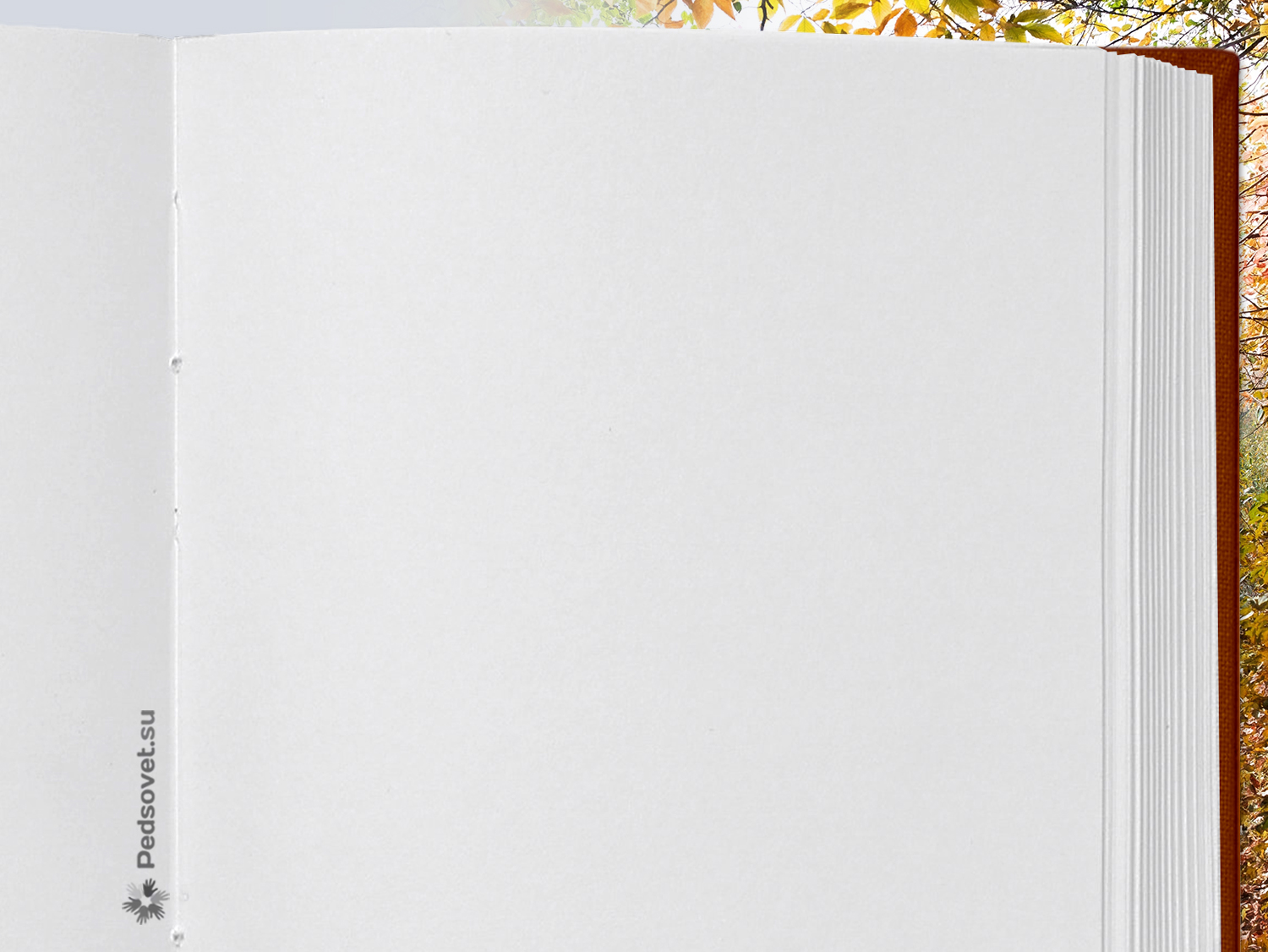 Дякуємо за увагу.